Творчий звітвчителя фізики Княжівської ЗШ I-III ступенів Ситника Степана Павловича
Княжівська загальноосвітня школа І –ІІІ ступенів
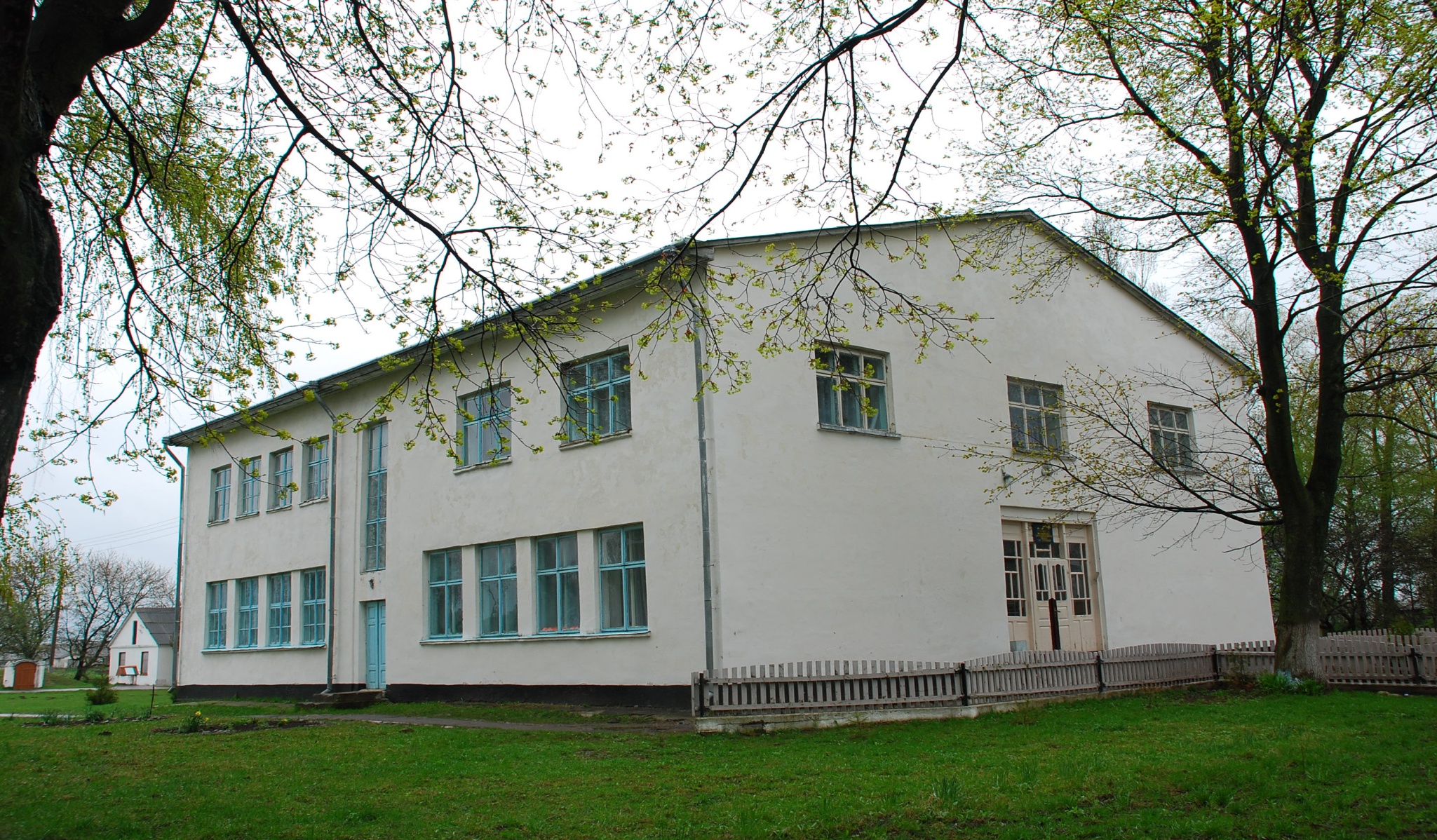 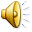 «Не грішно до учнів ставитись серйозно, страшно, коли несправедливо»
Проблема, над якою працює вчитель:
 «Роль задач у формуванні творчого мислення учнів в процесі навчання фізики»
Ситник Степан Павлович

Вчитель фізики
Стаж роботи - 38 років
Категорія – вища,
вчитель-методист
Проблема: 
	“Роль задач у формуванні творчого мислення учнів в процесі навчання фізики”
 Мета: 
	Розвивати творче мислення в учнів, спонукати їх до пошуків
 Шляхи реалізації проблеми:
 1. Використання задач на уроках
 2. Використання задач в якості домашніх завдань
 3. Використання задач при підготовці до контрольних робіт
 4. Використання складніших задач:
під час роботи фізичного гуртка;
на факультативних заняттях;
під час підготовки до фізичних олімпіад
Творчий ріст вчителя
1994 р. – I категорія

1999 р. – I категорія (підтверджено)

2004 р. – вища категорія та звання “Старший вчитель”

2009 р. – вища категорія (підтверджено) та звання “Вчитель-методист”
Результативність роботи з обдарованими дітьми
Окружні олімпіади
2011-2012 н.р.:
Станько Наталія   1 місце (7 клас)
Грева Марта         3 місце (10 клас)
Масляк Ігор          3 місце (11 клас)
2012-2013 н.р.:
Станько Наталія   1 місце (8 клас)
Грева Марта         3 місце (11 клас)
Бицький Роман     3 місце (10 клас)
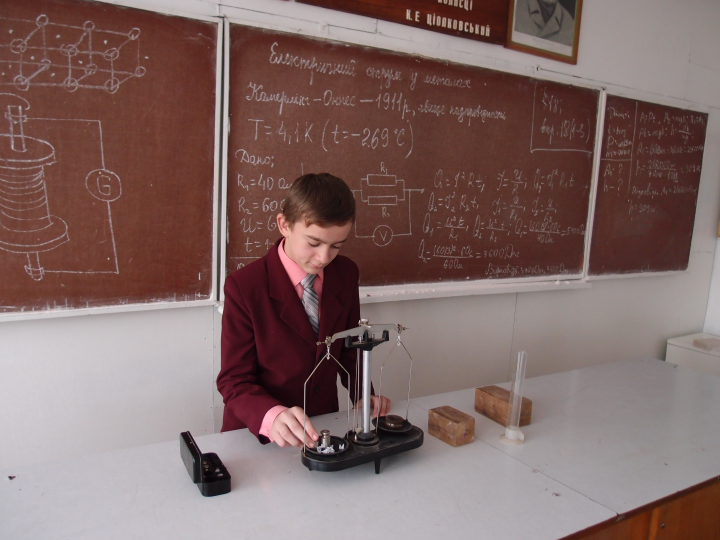 2013-2014 н.р.:
Карпінка Леонід         1 місце (7 клас)
Потопник Володимир  2 місце (9 клас)
Мартинюк Роман        3 місце (10 клас)
Бицький Роман	        2 місце (11 клас)
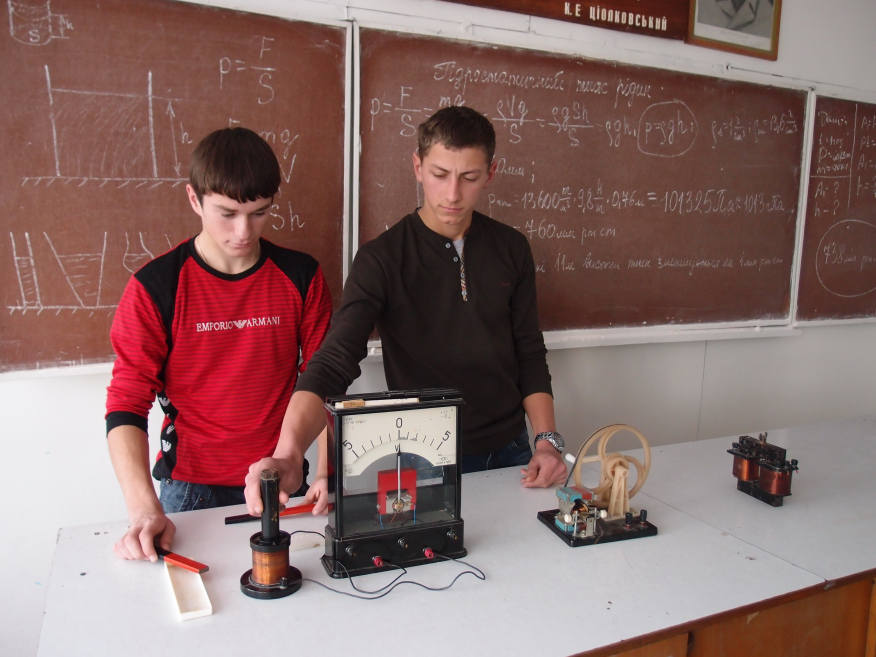 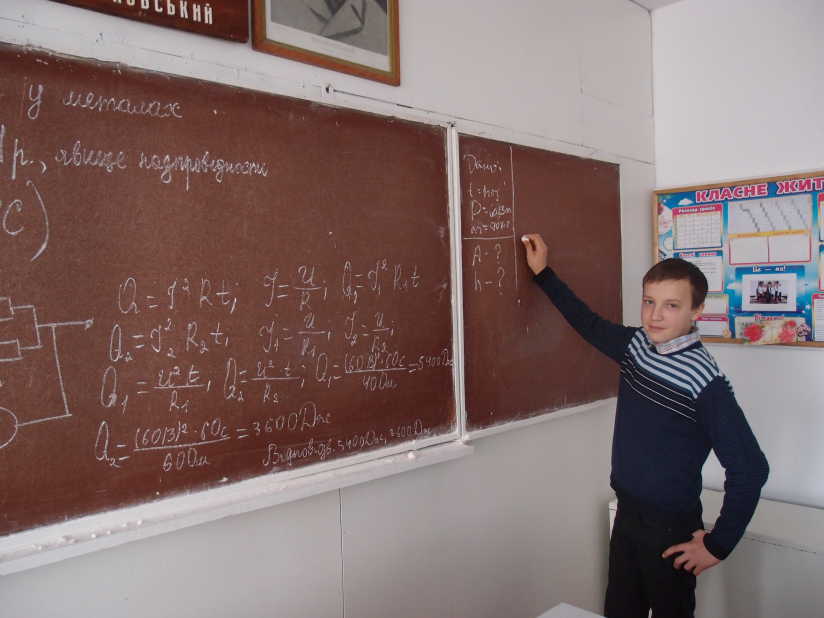 Районні олімпіади
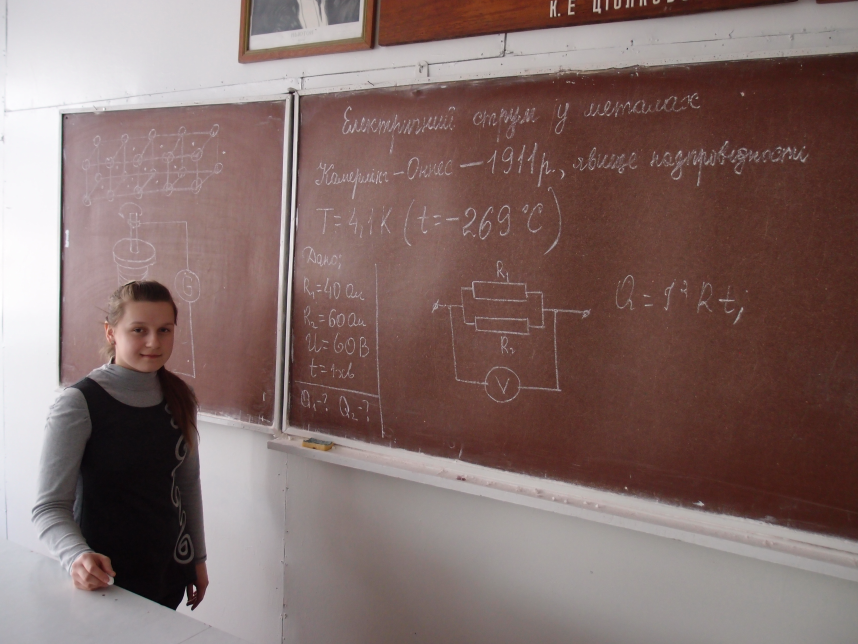 2012-2013 н.р.:
Станько Наталія   2 місце (8 клас)
Всеукраїнський фізичний конкурс “Левеня”
Щороку у конкурсі беруть участь 6-10 учнів. Як правило, всі учні нагороджуються сертифікатами з відміткою “золото”.
Методична робота вчителя
Із 1997р. постійний член журі при проведенні районної олімпіади з фізики

Постійний член журі при проведенні окружної олімпіади з фізики

Робота у творчій групі вчителів фізики району

Проведення відкритих уроків

Голова шкільного методичного об'єднання вчителів природничо-математичного циклу
Конкурси педагогічної майстерності
2012-2013 н.р. участь у конкурсі “Панорама творчих уроків”. Урок на тему: Фізика в нашому житті.
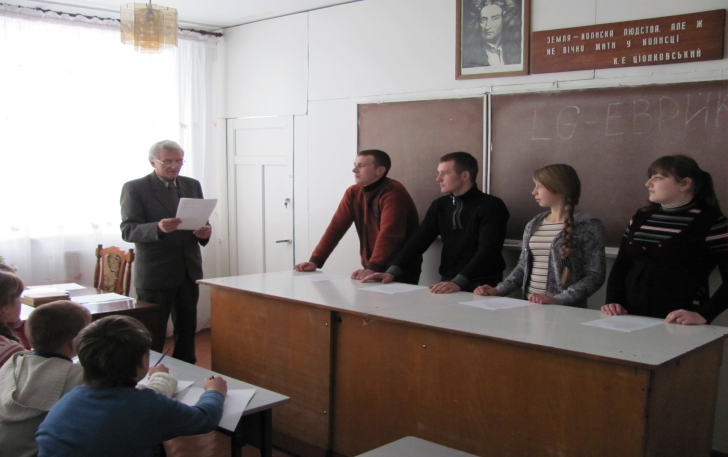 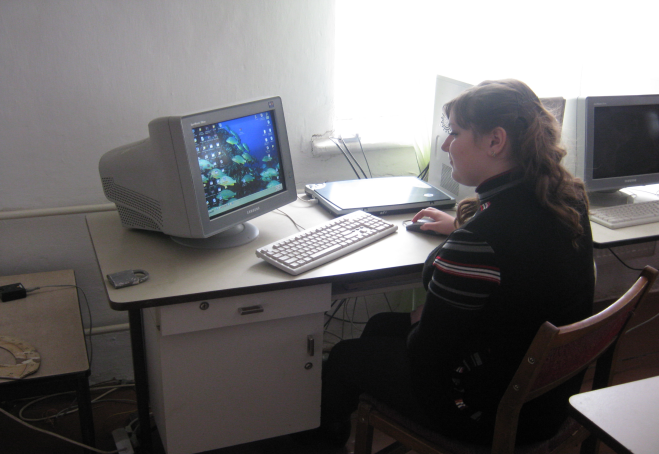 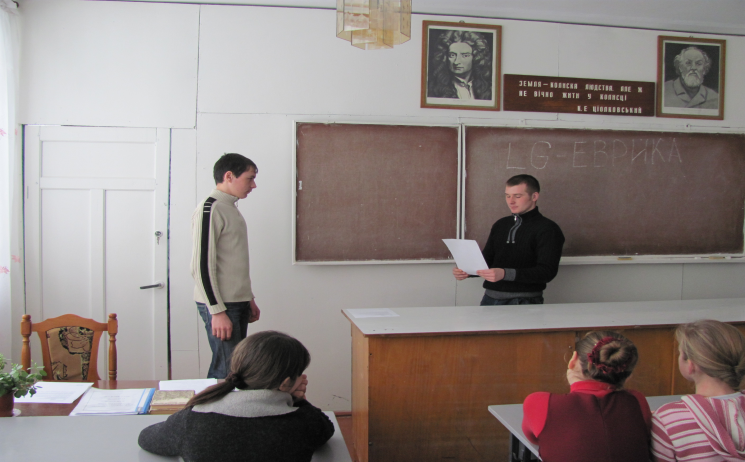 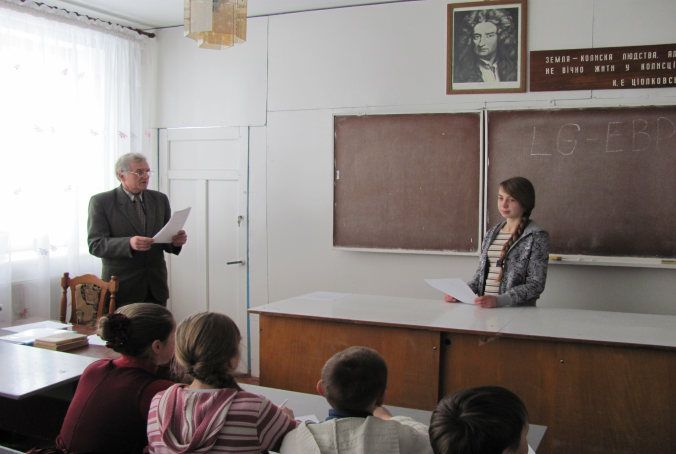 Творча робота
Видавнича діяльність
2007-2008 н.р. Видавництво “Підручники і посібники”
Фізика. Експериментальні задачі. 7-9 класи
Публікація статті в газеті “Фізика”
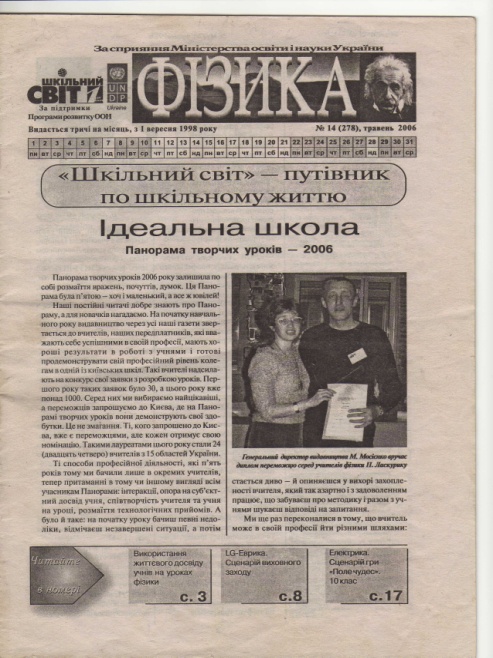 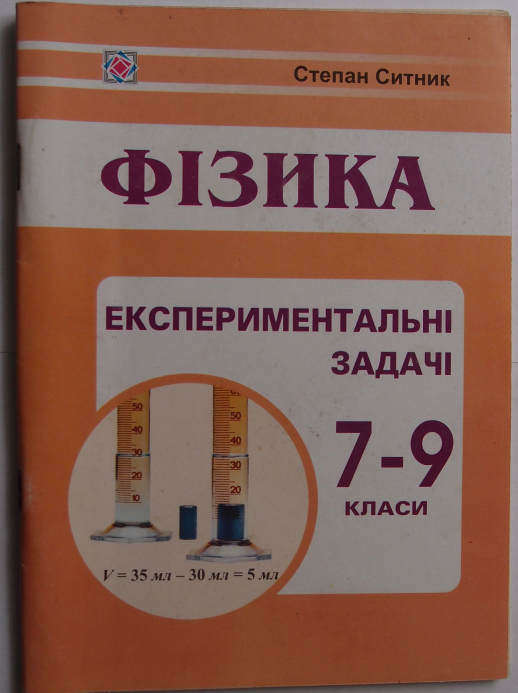 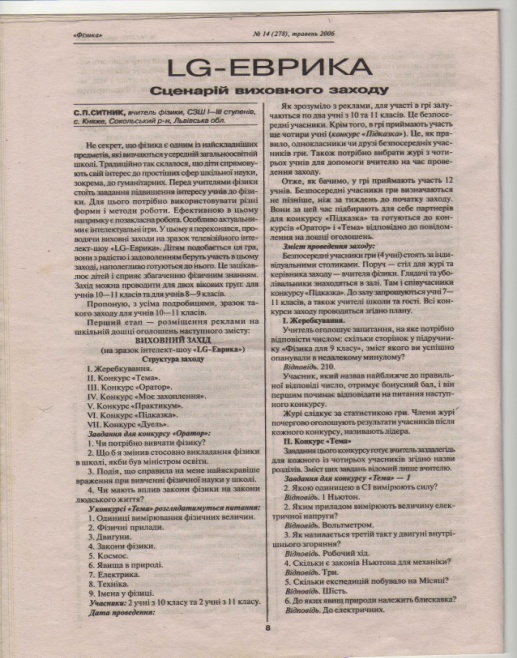 2008-2009 н.р. Видавництво “Підручники і посібники”
Фізика. Контроль навчальних досягнень.  Збірник задач. 8 клас
Фізика. Контрольні роботи. Самостійні роботи. Збірник рівневих задач. 9 клас
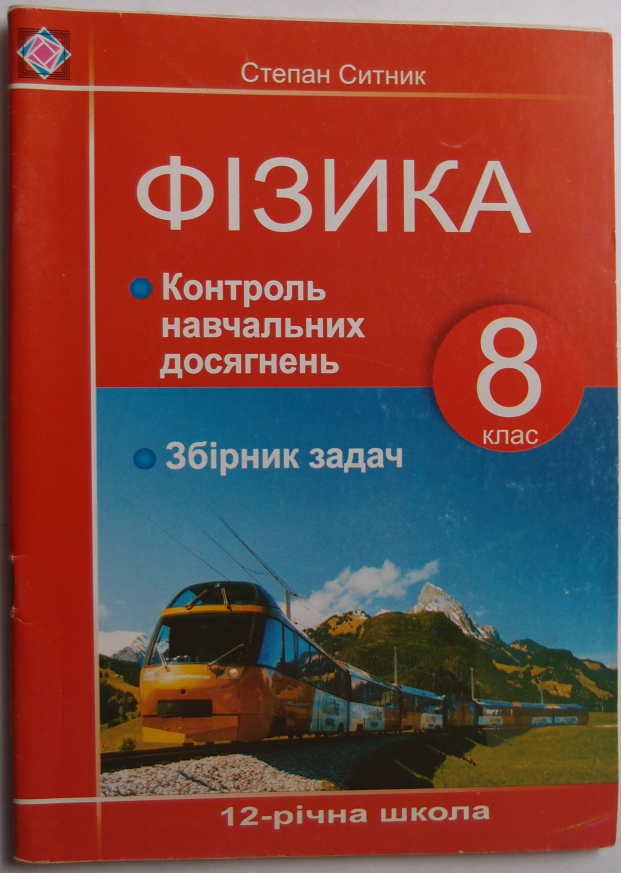 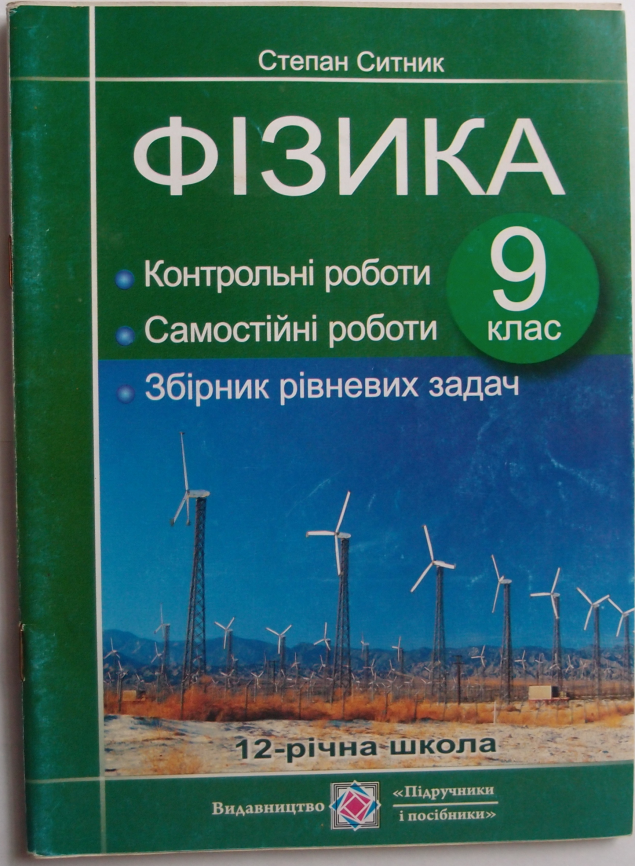 2009-2010 н.р. Видавництво “Підручники і посібники”
Фізика. Контрольні роботи. Самостійні роботи. Збірник рівневих задач. 7 клас
Фізика. Збірник задач. 7-9 класи
			Видавництво “Навчальна книга - Богдан”
Фізика. Контрольні роботи. Самостійні роботи. Задачі. 10 клас
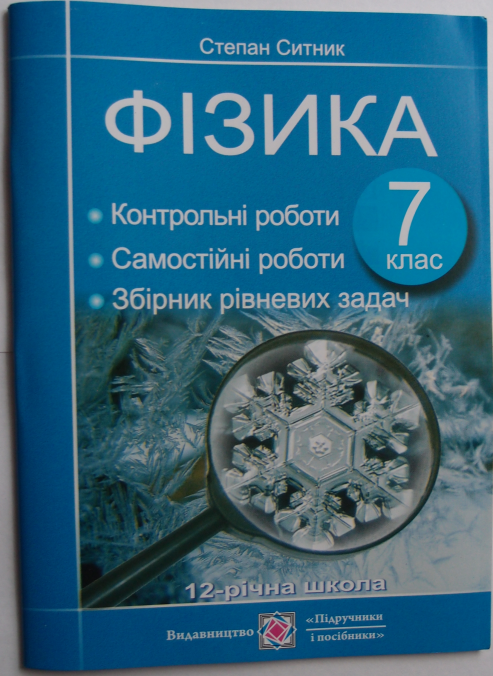 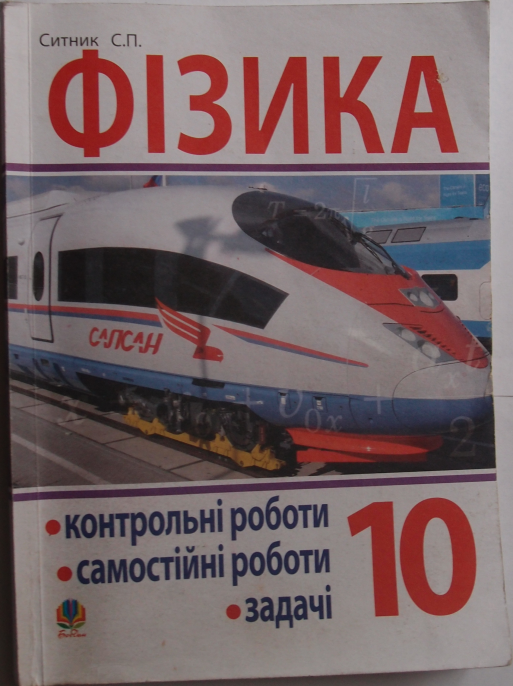 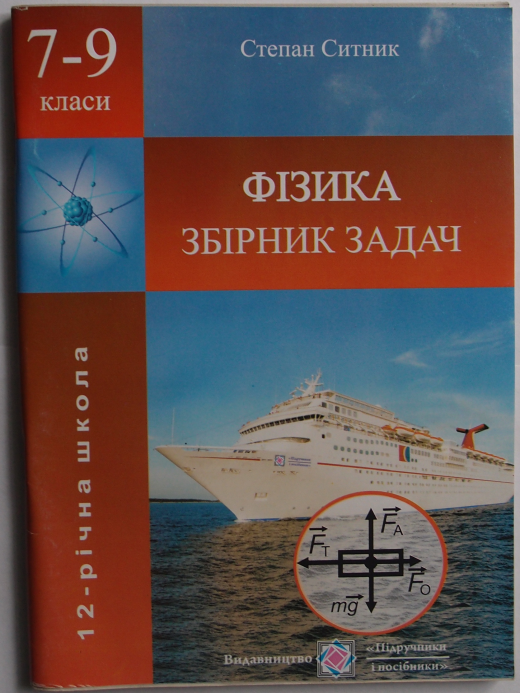 2010-2011 н.р. Видавництво “Навчальна книга - Богдан”
Фізика. Зошит для контрольних робіт. 10 клас
Фізика. Зошит для контрольних робіт. 7 клас
Фізика. Зошит для контрольних робіт. 8 клас
Фізика. Зошит для контрольних робіт. 9 клас
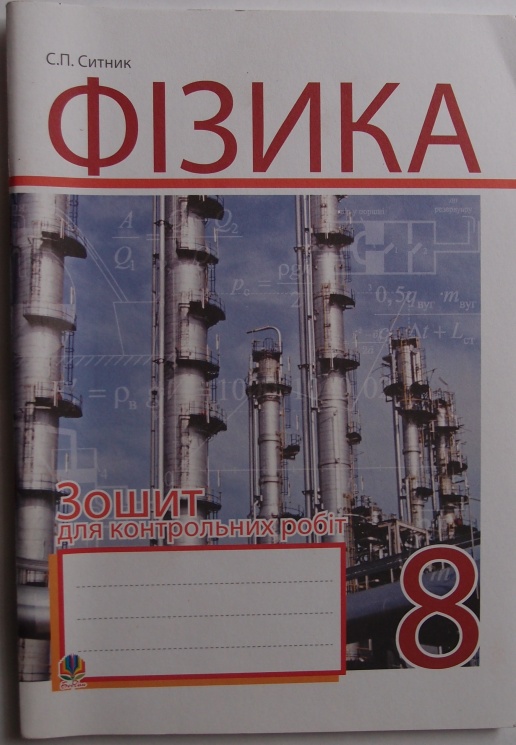 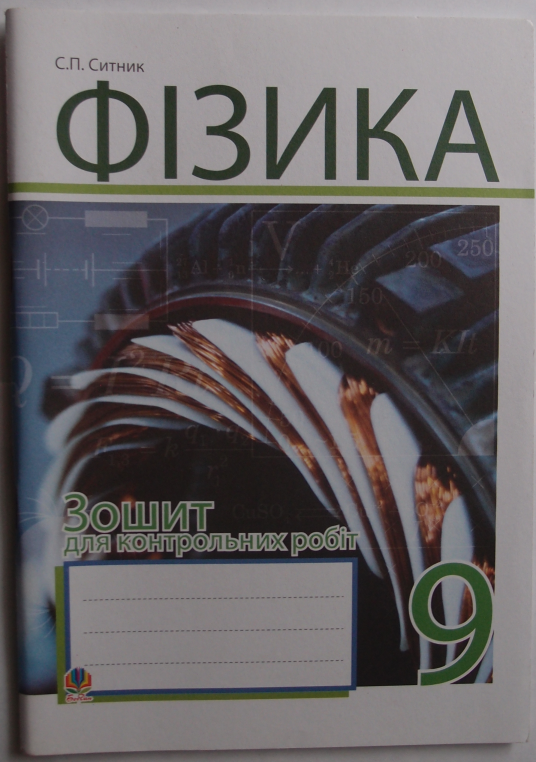 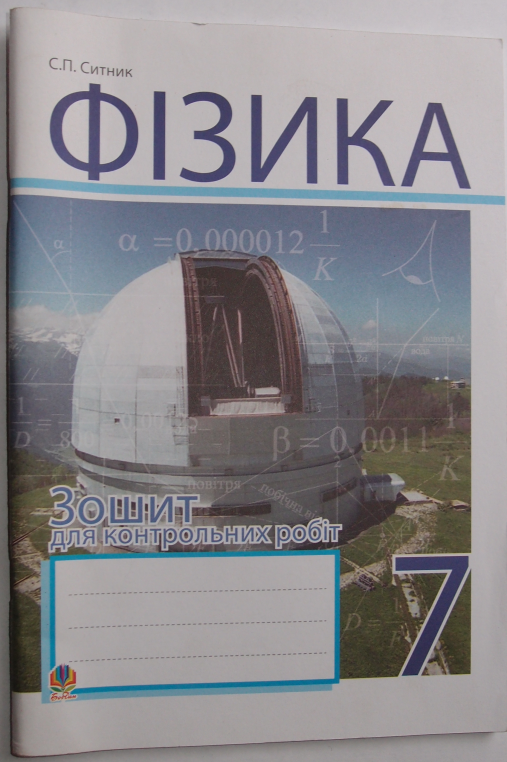 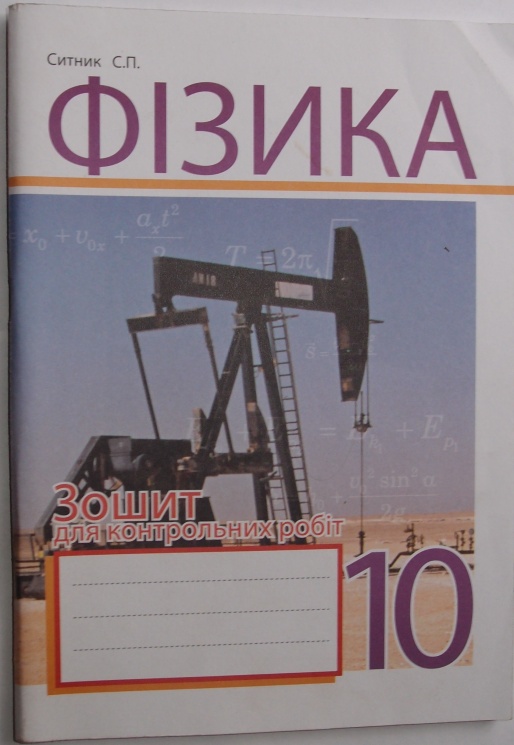 2011-2012 н.р. Видавництво “Навчальна книга - Богдан”
Фізика. Зошит для контрольних робіт. 11 клас
Фізика. Контрольні роботи. Самостійні роботи. Задачі. 11 клас
Фізика. Збірник задач. 10-11 класи
Різнорівневі задачі з фізики. 7-9 класи
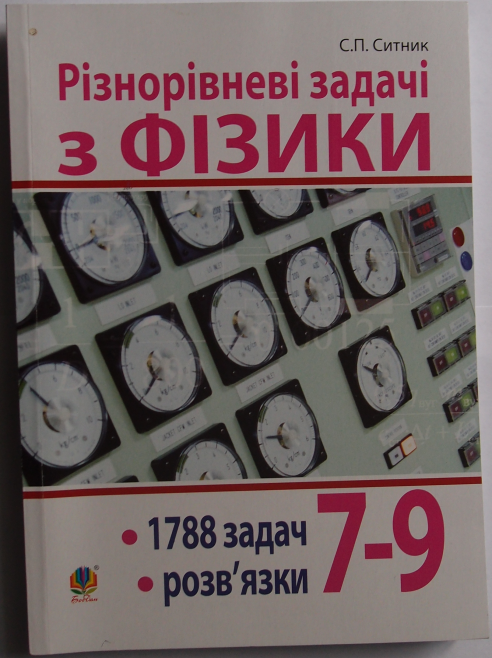 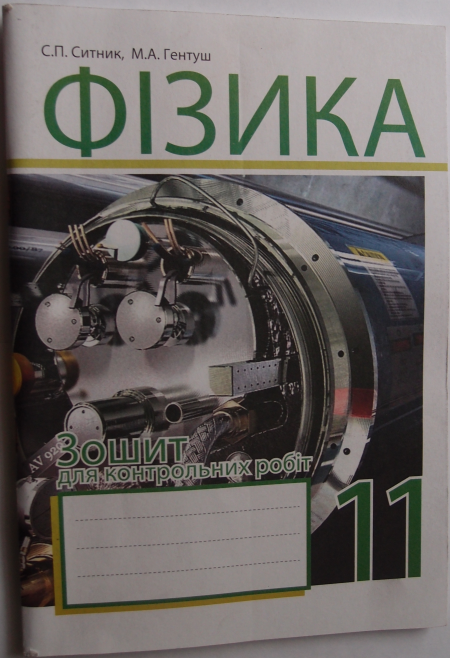 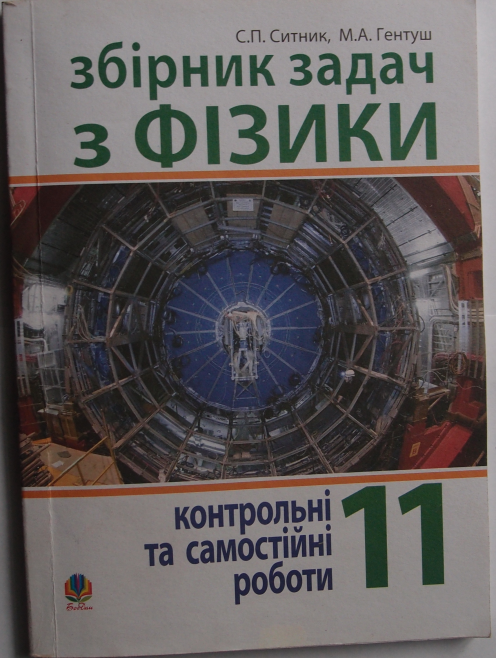 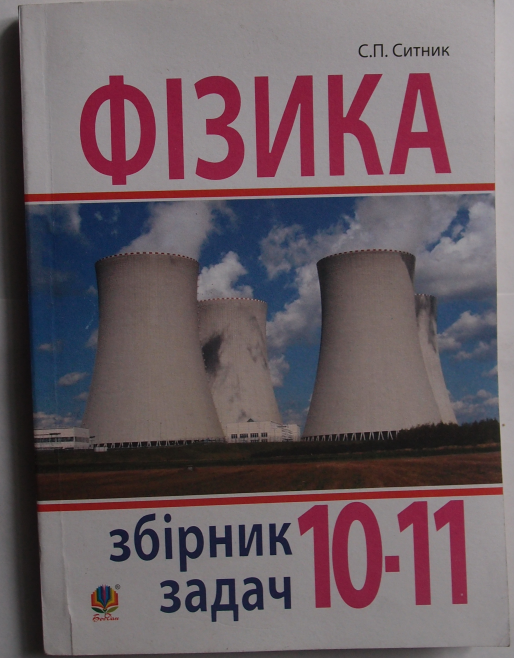 На базі творчих доробків Ситника С.П. створено “МАЙДАНЧИК ІННОВАЦІЙ” – “Розв'язування експериментальних задач на уроках фізики”
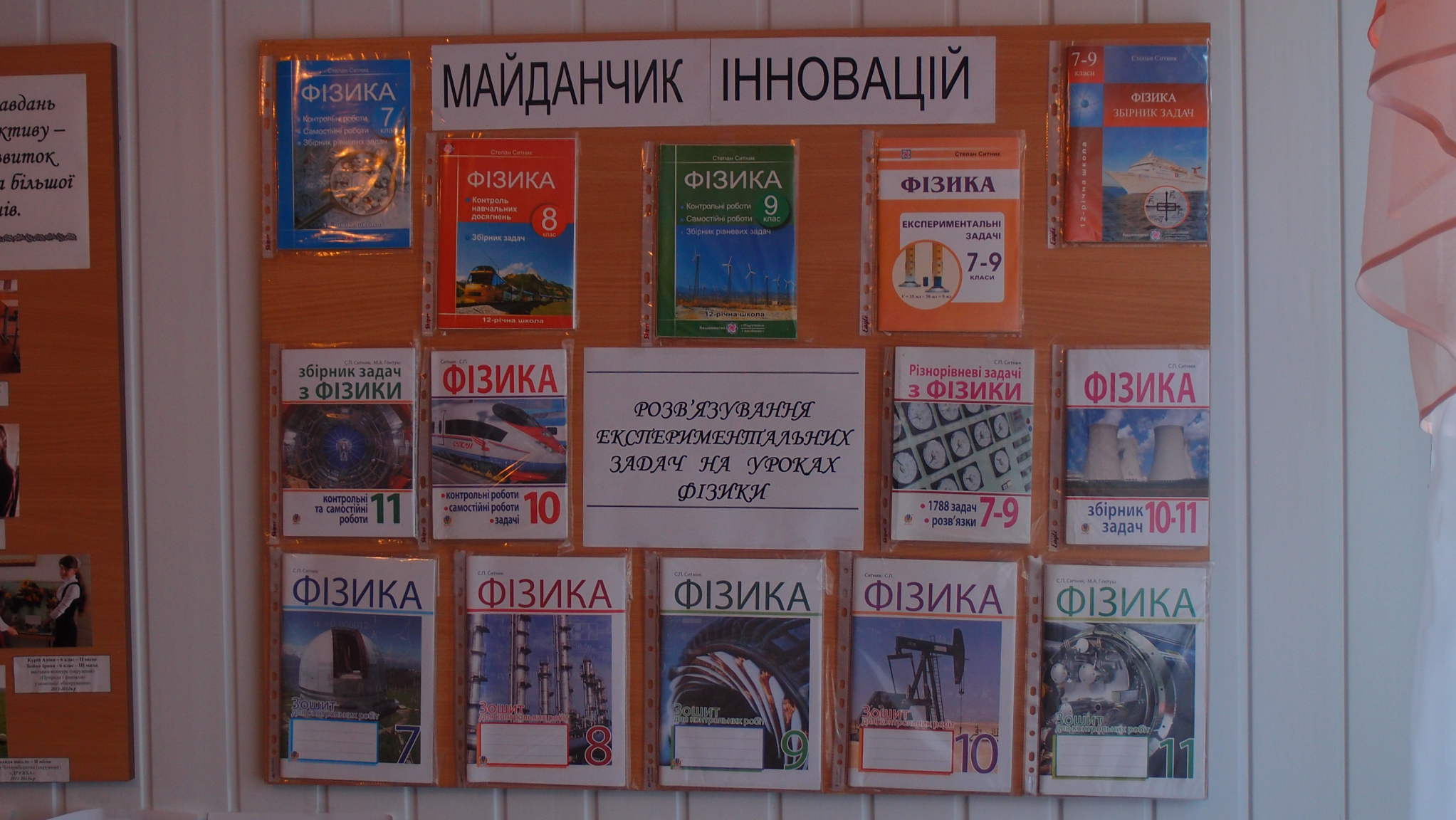 Позакласна робота
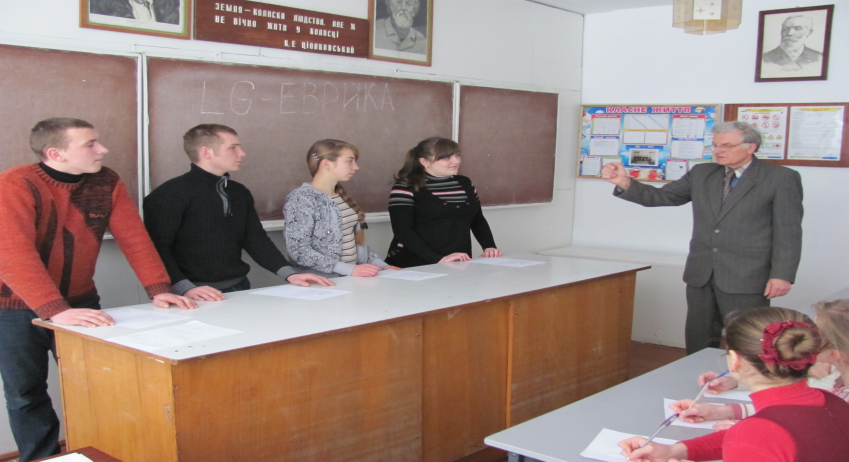 Щороку вчитель проводить захід на зразок інтелект шоу “Еврика”
Вихованці Ситника С.П. систематично беруть участь у шкільних святах
 та заходах
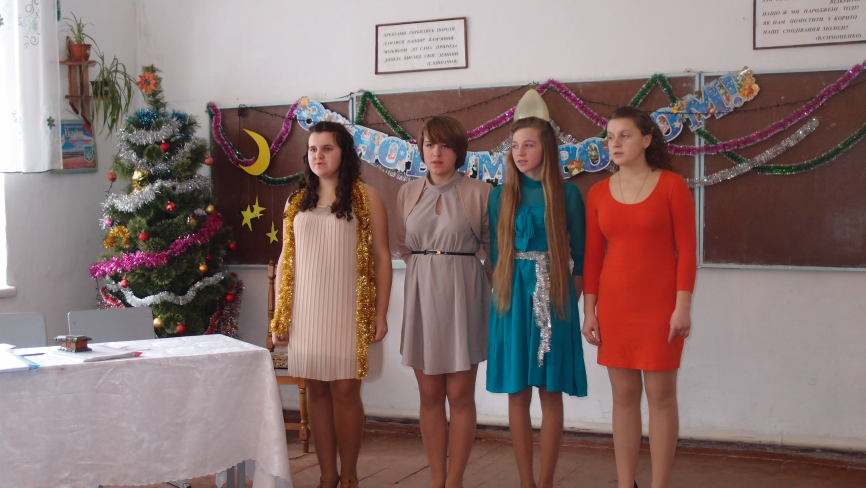 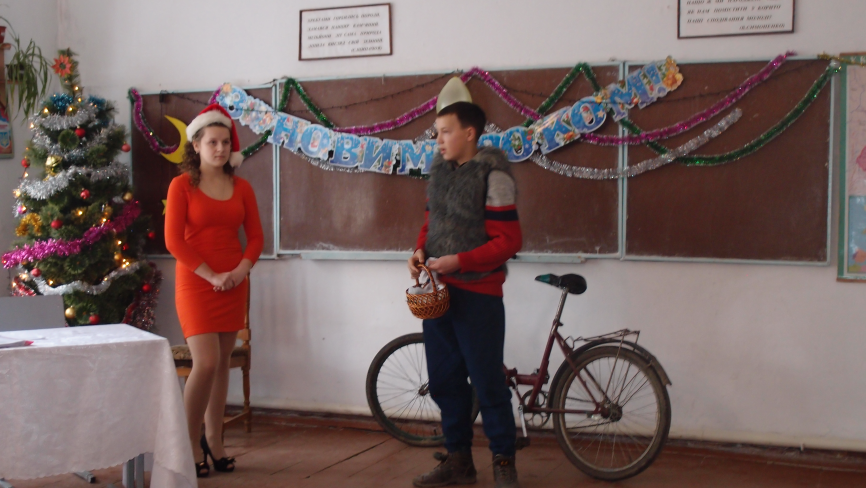 Вчитель продовжує творчу працю
Готується до видання видавництвом „Підручники і посібники“ посібник за новою програмою загальноосвітньої школи „Контроль навчальних досягнень та збірник задач з фізики  для 7 класу“.
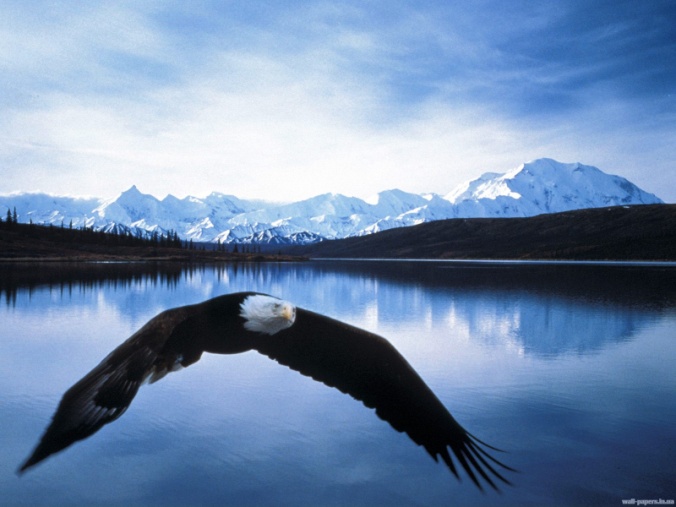 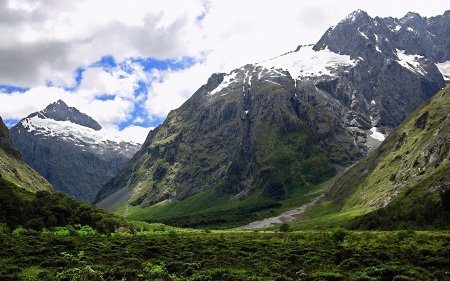